If you think C++ is not overly complicated, just what is a protected abstract virtual base pure virtual private destructor and when was the last time you needed one? — Tom Cargill


If C++ has taught me one thing, it’s this: Just because the system is consistent doesn’t mean it’s not the work of Satan. — Andrew Plotkin
David Notkin  Autumn 2009  CSE303 Lecture 26
The plan
CSE303 Au09
2
Constructing objects
client code creating stack-allocated object:
type name(parameters);
Point p1(4, -2);
creating heap allocated (pointer to) object:
type* name = new type(parameters);
Point* p2 = new Point(5, 17);

in Java, all objects are allocated on the heap
in Java, all variables of object types are references (pointers)
A client program
#include <iostream>
#include "Point.h"
using namespace std;

int main() {
    Point p1(1, 2);
    Point p2(4, 6);
    cout << "p1 is: (" << p1.getX() << ", "
         << p1.getY() << ")" << endl;  // p1 is: (1, 2)
    cout << "p2 is: (" << p2.getX() << ", "
         << p2.getY() << ")" << endl;  // p2 is: (4, 6)
    cout << "dist : " << p1.distance(p2) << endl;
    return 0;                          // dist : 5
}
Client with pointers
#include <iostream>
#include "Point.h"
using namespace std;

int main() {
    Point* p1 = new Point(1, 2);
    Point* p2 = new Point(4, 6);
    cout << "p1 is: (" << p1->getX() << ", "
         << p1->getY() << ")" << endl; // p1 is: (1, 2)
    cout << "p2 is: (" << p2->getX() << ", "
         << p2->getY() << ")" << endl; // p2 is: (4, 6)
    cout << "dist : " << p1->distance(*p2) << endl;
    delete p1;                         // dist : 5
    delete p2;   // free
    return 0;
}
Stack vs. heap objects
which is better, stack or pointers?
if it needs to live beyond function call (e.g. returning), use a pointer
if allocating a whole bunch of objects, use pointers
"primitive semantics" can be used on objects
stack objects behave use primitive value semantics (like ints)
new and delete replace malloc and free
new does all of the following:
allocates memory for a new object
calls the class's constructor, using the new object as this
returns a pointer to the new object
must call delete on any object you create with new, else it leaks
Why doesn't this code change p1?
int main() {
    Point p1(1, 2);
    cout << p1.getX() << "," << p1.getY() << endl;
    example(p1);
    cout << p1.getX() << "," << p1.getY() << endl;
    return 0;
}
void example(Point p) {
    p.setLocation(40, 75);
    cout << "ex:" << p.getX() << "," << p.getY() << endl;
}
// 1,2
// ex:40,75
// 1,2
Object copying
a stack-allocated object is copied whenever you:
pass it as a parameter	foo(p1);
return it	return p;
assign one object to another	p1 = p2;
the above rules do not apply to pointers
object's state is still (shallowly) copied if you dereference/assign
		*ptr1 = *ptr2;
You can control how objects are copiedby redefining the = operator for your class (ugh)
Objects as parameters
We generally don't pass objects as parameters like this:
double Point::distance(Point p) {
    int dx = x - p.getX();
    int dy = y - p.getY();
    return sqrt(dx * dx + dy * dy);
}
on every call, the entire parameter object p will be copied
this is slow and wastes time/memory
it also would prevent us from writing a method that modifies p
References to objects
Instead, we pass a reference or pointer to the object:

double Point::distance(Point& p) {
    int dx = x - p.getX();
    int dy = y - p.getY();
    return sqrt(dx * dx + dy * dy);
}

now the parameter object p will be shared, not copied
are there any potential problems with this code?
const object references
If the method will not modify its parameter, make it const
double Point::distance(const Point& p) {
    int dx = x - p.getX();
    int dy = y - p.getY();
    return sqrt(dx * dx + dy * dy);
}
the distance method is promising not to modify p
if it does, a compiler error occurs
clients can pass Points via references without fear that their state will be changed
const methods
If the method will not modify the object itself, make  the method const:
double Point::distance(const Point& p) const {
    int dx = x - p.getX();
    int dy = y - p.getY();
    return sqrt(dx * dx + dy * dy);
}
a const after the parameter list signifies that the method will not modify the object upon which it is called (this)
helps clients know which methods aren't mutators and helps the compiler optimize method calls
a const reference only allows const methods to be called on it
const and pointers
const Point* p
p points to a Point that is const; cannot modify that Point's state
can reassign p to point to a different Point (as long as it is const)
Point* const p
p is a constant pointer; cannot reassign p to point to a different object
can change the Point object's state by calling methods on it
const Point* const p
p points to a Point that is const; cannot modify that Point's state
p is a constant pointer; cannot reassign p to point to a different object
(This is not one of the more beloved features of C++.)
Pointer, reference, etc.?
How do you decide whether to pass a pointer, reference, or object?  Some principles:
Minimize the use of object pointers as parameters.(C++ introduced references for a reason.  They are safer and saner.)
Minimize passing objects by value, because it is slow, it has to copy the entire object and put it onto the stack, etc.
In other words, pass objects as references as much as possible; but if you really want a copy, pass it as a normal object.
Objects as fields are usually pointers (why not references?).
If you are not going to modify an object, declare it as const.
If your method returns a pointer/object field that you don't want the client to modify, declare its return type as const.
Operator overloading
operator overloading: Redefining the meaning of a C++ operator in particular contexts.
example: the string class overloads + to do concatenation
example: the stream classes overload << and >> to do I/O
it is legal to redefine almost all C++ operators
() [] ^ % ! | & << >> = == != < >  and many others
intended for when that operator "makes sense" for your type
example: a Matrix class's * operator would do matrix multiplication
allows your classes to be "first class citizens" like primitives
cannot redefine operators between built-in types (int + int)
a useful, but very easy to abuse, feature of C++
Overloading syntax
public:   // declare in .h
    returntype operator op(parameters);


returntype classname::operator op(parameters) {
    statements;    // define in .cpp
}
most overloaded operators are placed inside a class
example: overriding  Point + Point

some overloaded operators don't go inside your class
example: overriding  int + Point
Overloaded comparison ops
Override == to make objects comparable like Java's equals
comparison operators like == return type bool
by default == doesn’t work on objects (what about Point*?)
if you override == , you must also override !=
// Point.h
bool Point::operator==(const Point& p);

// Point.cpp
bool Point::operator==(const Point& p) {
    return x == p.getX() && y == p.getY();
}
Override < etc. to make comparable like Java's compareTo
even if you override < and ==, you must still manually override <=
Overriding <<
Override << to make your objects printable like Java's toString
<< goes outside your class  (not a member)
<< takes a stream reference and your object
returns a reference to the same stream passed in

// Point.cpp
std::ostream& operator<<(std::ostream& out, const  				Point& p) {
   out << "(" << p.getX() << ", " << p.getY() << ")";
   return out;
}
Designing a class
Suppose we want to design a class LineSegment, where each object represents a 2D line segment between two points.
We should be able to:
create a segment between two pairs of coordinates,
ask a segment for its endpoint coordinates,
ask a segment for its length,
ask a segment for its slope, and
translate (shift) a line segment's position.
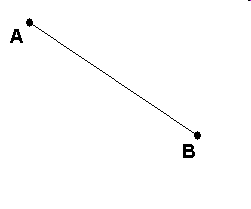 LineSegment.h
#include "Point.h"

class LineSegment {
    private:
        Point* p1;    // endpoints of line
        Point* p2;
    public:
        LineSegment(int x1, int y1, int x2, int y2);
        double getX1() const;
        double getY1() const;
        double getX2() const;
        double getY2() const;
        double length() const;
        double slope() const;
        void translate(int dx, int dy);
};
LineSegment.cpp
#include "LineSegment.h"
LineSegment::LineSegment(int x1, int y1, int x2, int y2) {
    p1 = new Point(x1, y1);
    p2 = new Point(x2, y2);
}
double LineSegment::length() const {
    return p1->distance(*p2);
}
double LineSegment::slope() const {
    int dy = p2->getY() - p1->getY();
    int dx = p2->getX() - p1->getX();
    return (double) dy / dx;
}
void LineSegment::translate(int dx, int dy) {
    p1->setLocation(p1->getX() + dx, p1->getY() + dy);
    p2->setLocation(p2->getX() + dx, p2->getY() + dy);
}
...
Problem: memory leaks
if we create LineSegment objects, we'll leak memory:
LineSegment* line = new LineSegment(1, 2, 5, 4);
...
delete line;
the two Point objects p1 and p2 inside line are not freed
the delete operator is a "shallow" delete operation
it doesn't recursively delete/free pointers nested inside the object
why not?
Destructors
public:
    ~classname();        // declare in .h
classname::~classname() { // define in .cpp
    statements;
}
destructor: Code that manages the deallocation of an object.
usually not needed if the object has no pointer fields
called by delete and when a stack object goes out of scope
the default destructor frees the object's memory, but no pointers
Java has a very similar feature to destructors, called a finalizer
Destructor example
// LineSegment.h
class LineSegment {
  private:
      Point* p1;
      Point* p2;
  public:
     LineSegment(int x1, int y1, int x2, int y2);
        double getX1() const;
        ...
        ~LineSegment();
};
// LineSegment.cpp
LineSegment::~LineSegment() {
    delete p1;
    delete p2;
}
Shallow copy bug
A subtle problem occurs when we copy LineSegment objects:
LineSegment line1(0, 0, 10, 20);
LineSegment line2 = line1;
line2.translate(5, 3);
cout << line1.getX2() << endl;   // 15 !!!
When you declare one object using another, its state is copied
it is a shallow copy; any pointers in the second object will store the same address as in the first object (both point to same place)
if you change what's pointed to by one, it affects the other
Even worse: the same p1, p2 above are freed twice!
Copy constructors
copy constructor: Copies one object's state to another.
called when you assign one object to another at declaration
	LineSegment line2 = line1;
can be called explicitly (same behavior as above)
	LineSegment line2(line1);
called when an object is passed as a parameter
	foo(line1);    // void foo(LineSegment l)...
if your class doesn't have a copy constructor,
the default one just copies all members of the object
if any members are objects, it calls their copy constructors
(but not pointers)
Copy constructor example
// LineSegment.h
class LineSegment {
  private:
    Point* p1;
    Point* p2;
  public:
    LineSegment(int x1, int y1, int x2, int y2);
    LineSegment(const LineSegment& line);
    …
// LineSegment.cpp
LineSegment::LineSegment(const LineSegment& line) {
    p1 = new Point(line.getX1(), line.getY1());   
    p2 = new Point(line.getX2(), line.getY2());
}
Assignment bug
Another problem with assigning LineSegment objects:

LineSegment line1(0, 0, 10, 20);
LineSegment line2(9, 9, 50, 80);
...
line2 = line1;
line2.translate(5, 3);
cout << line1.getX2() << endl;   // 15 again !!!

When you assign one object to another, its state is copied
it is a shallow copy; if you change one, it affects the other
assignment with = does NOT call the copy constructor
We wish the = operator behaved differently...
Overloading =
// LineSegment.h
class LineSegment {
  private:
    Point* p1;
    Point* p2;
    void init(int x1, int y1, int x2, int y2);
 
  public:
    LineSegment(int x1, int y1, int x2, int y2);
    LineSegment(const LineSegment& line);
    ...
    const LineSegment& operator=(const LineSegment& rhs);
...
Overloading = , cont'd.
// LineSegment.cpp
void LineSegment::init(int x1, int y1, int x2, int y2) {
    p1 = new Point(x1, y1);   // common helper init function
    p2 = new Point(x2, y2);
}
LineSegment::LineSegment(int x1, int y1, int x2, int y2) {
    init(x1, y1, x2, y2);
}
LineSegment::LineSegment(const LineSegment& line) {
    init(line.getX1(), line.getY1(), line.getX2(), line.getY2());
}
const LineSegment& LineSegment::operator=(const LineSegment& rhs) {
    init(rhs.getX1(), rhs.getY1(), rhs.getX2(), rhs.getY2());
    return *this;   // always return *this from =
}
An extremely subtle bug
if your object was storing pointers to two Points p1, p2 but is then assigned to have new state using =, the old pointers will leak!
Instead
const LineSegment& LineSegment::operator=(const LineSegment& rhs) {
    delete p1;
    delete p2;
    init(rhs.getX1(), rhs.getY1(), rhs.getX2(), rhs.getY2());
    return *this;   // always return *this from =
}
Another subtle bug
if an object is assigned to itself, our = operator will crash!
LineSegment line1(10, 20, 30, 40);
...
line1 = line1;
Instead
const LineSegment& LineSegment::operator=(const LineSegment& rhs) {
  if (this != &rhs) {
    delete p1;
    delete p2;
    init(rhs.getX1(), rhs.getY1(), rhs.getX2(), rhs.getY2());
  }
  return *this;   // always return *this from =
}
Recap
When writing a class with pointers as fields, you must define:
a destructor
a copy constructor
an overloaded operator =
Questions?
CSE303 Au09
34